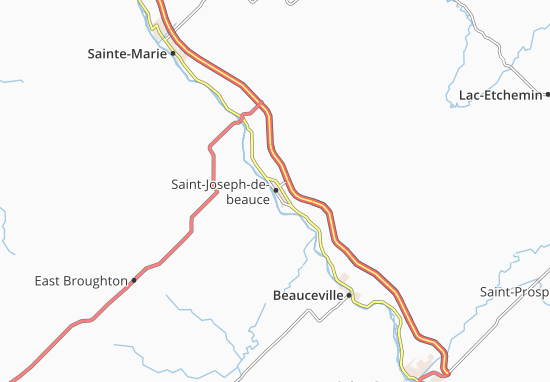 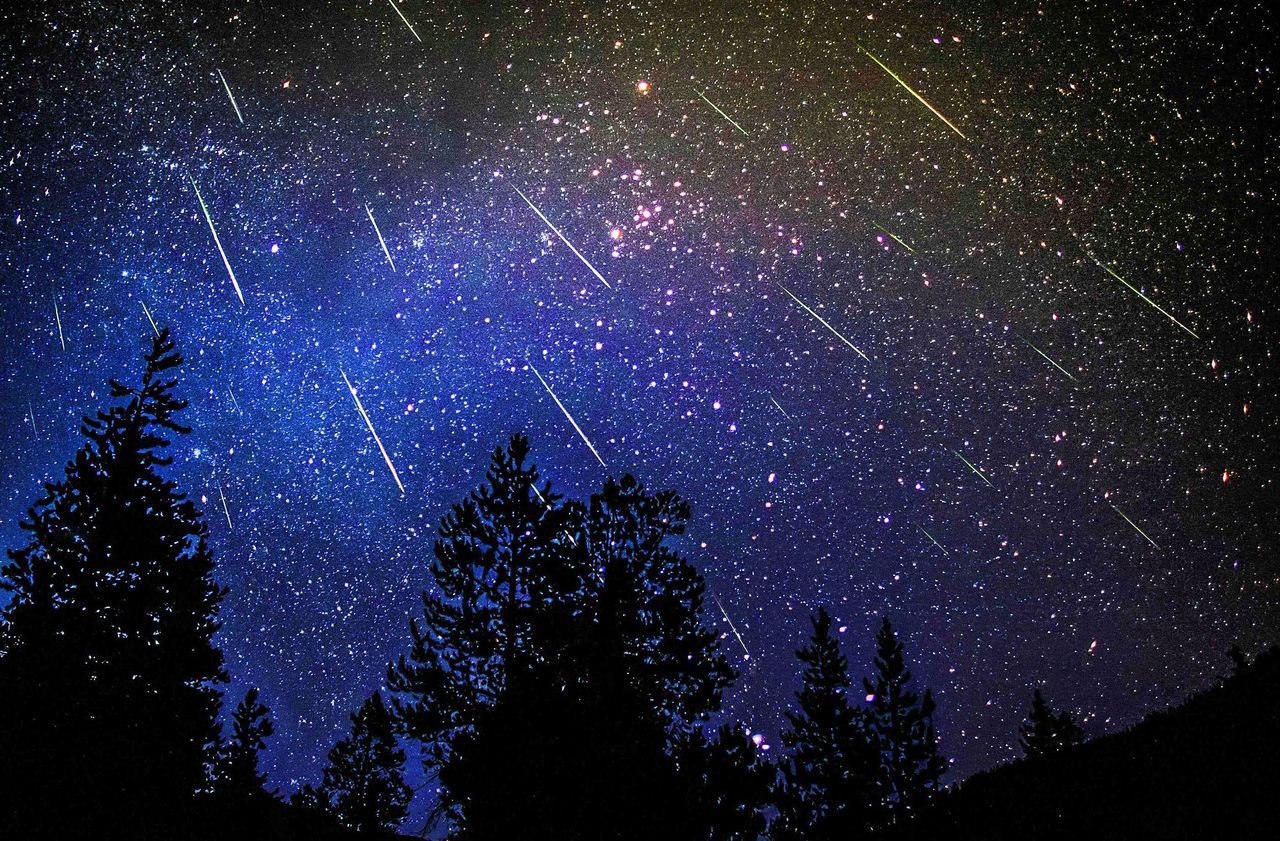 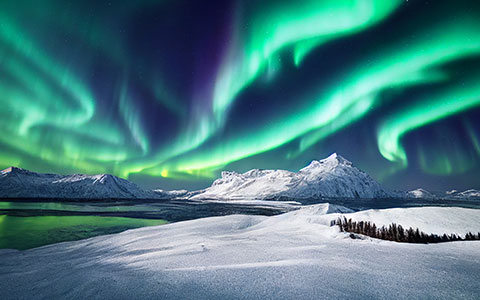 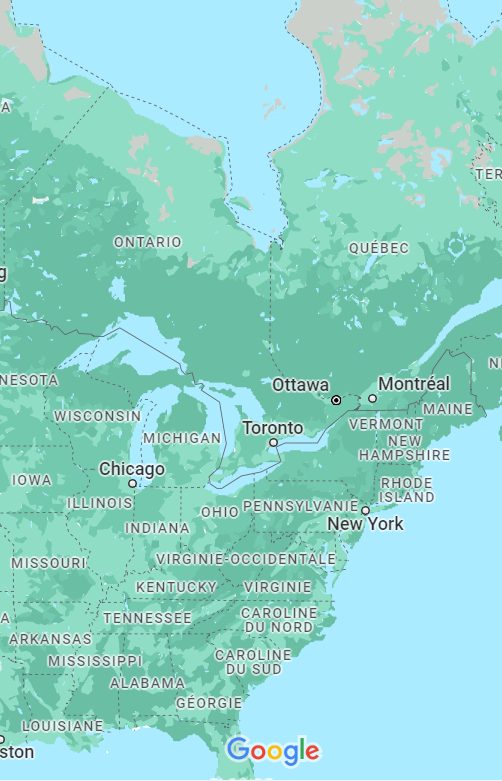 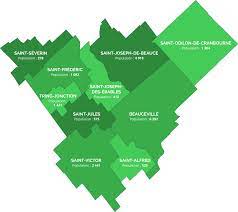 phénomènes observables la nuit